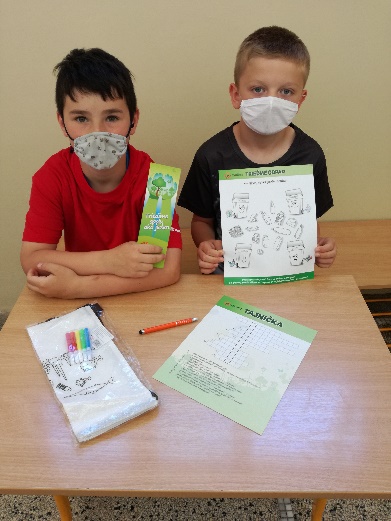 TRIEDIM, TRIEDIŠ, TRIEDIME
s firmou e-cycling + druháci ZŠ Š.Moysesa BB s p. u. Kučerákovou
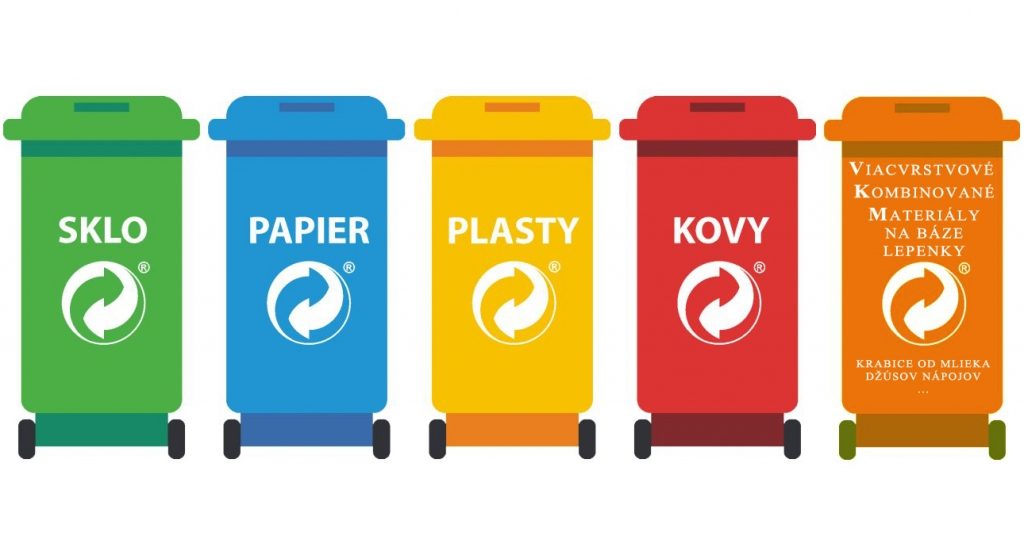 Naša Zem je len jedna – TAK SI JU cHRáŇ!
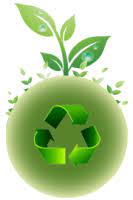 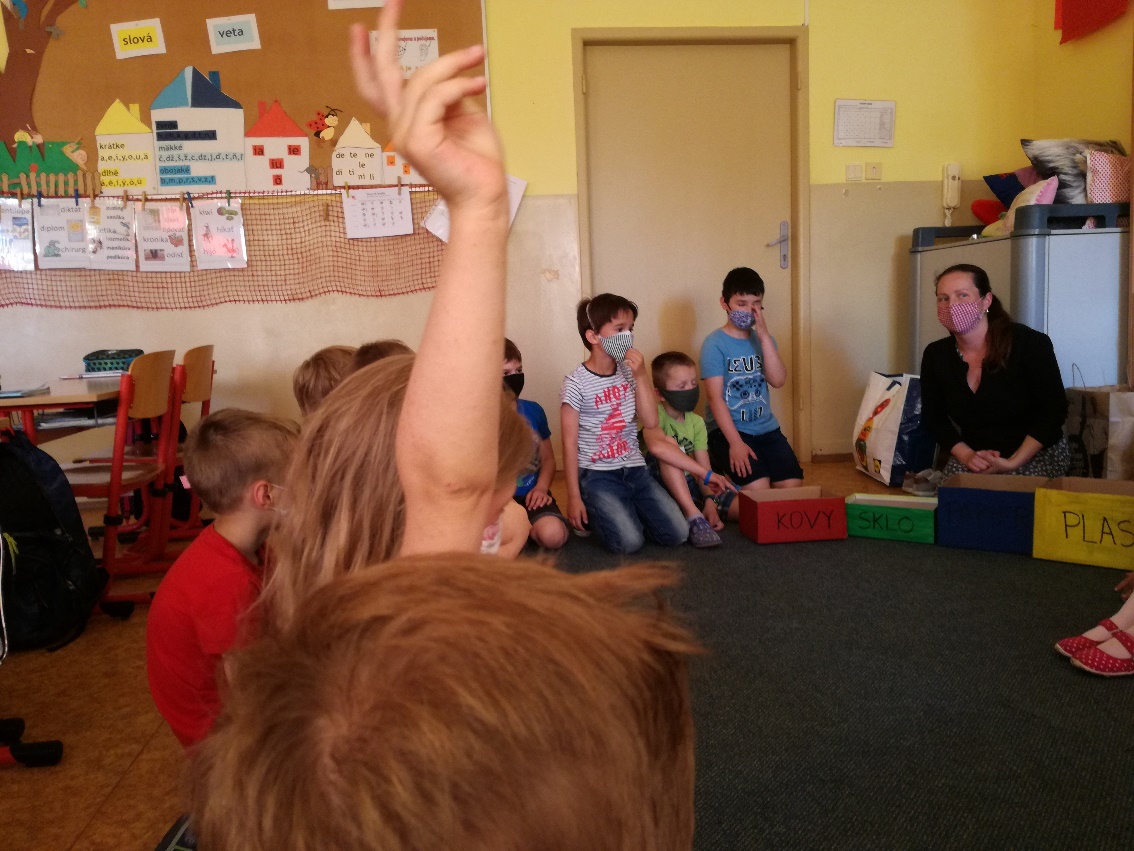 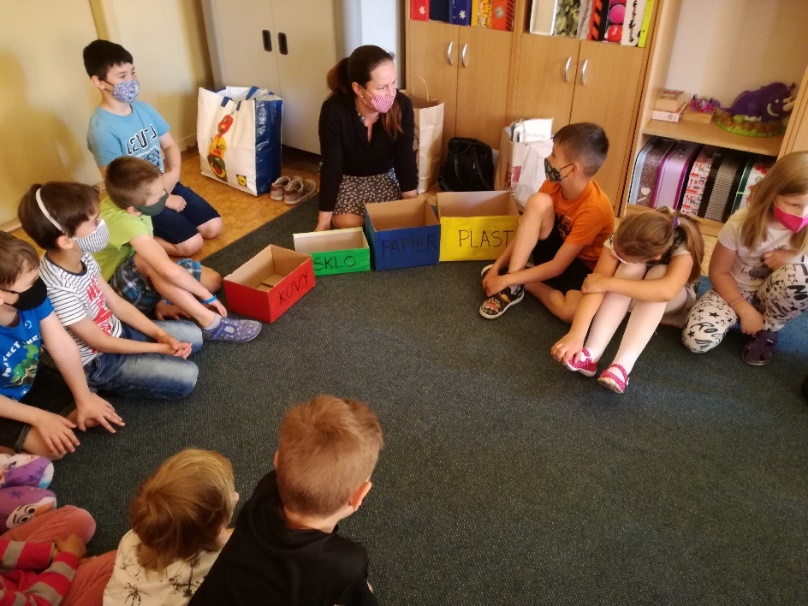 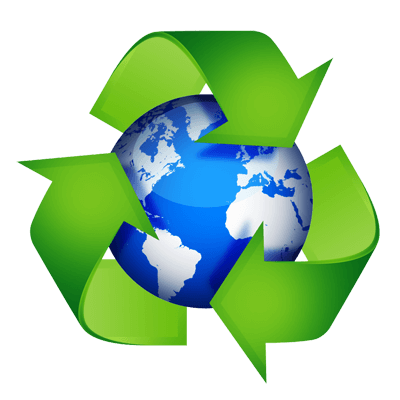 Všetok odpad sa dá roztriediť!Tak ho trieď!
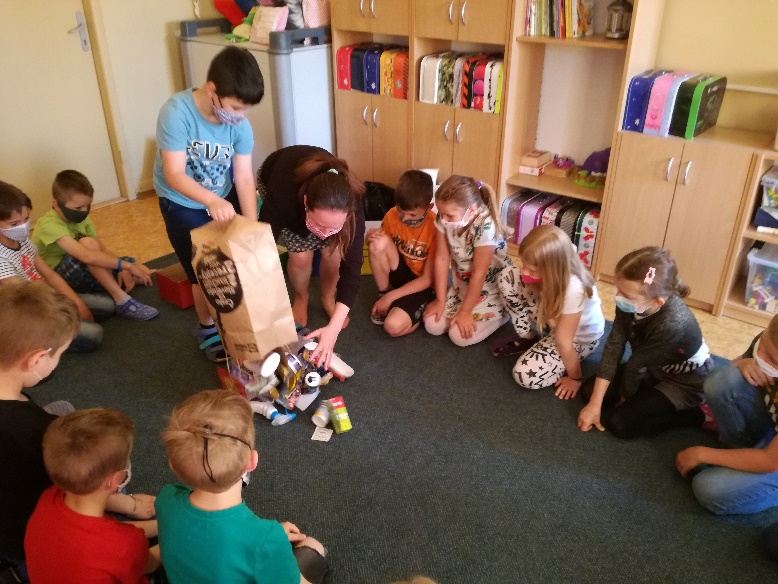 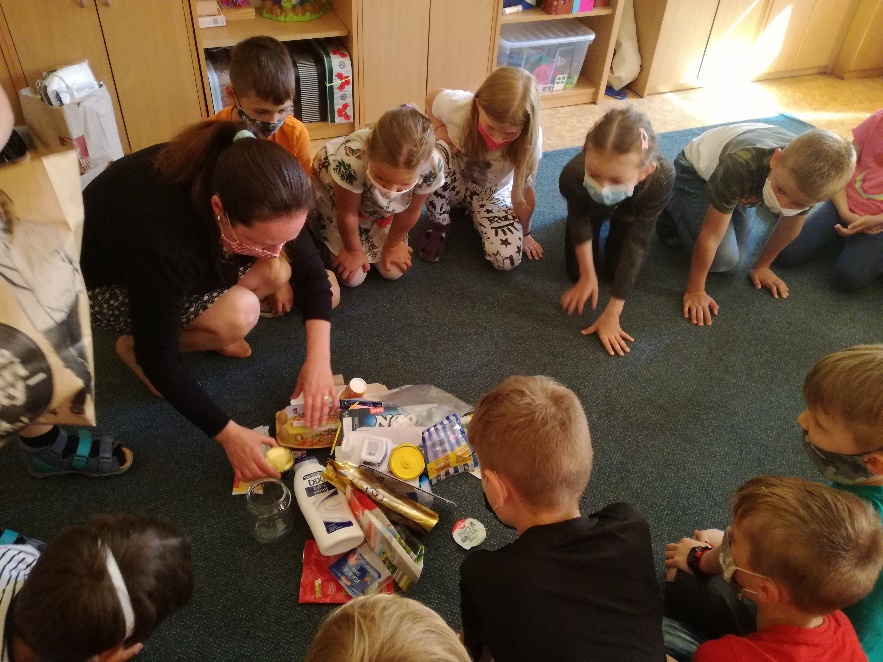 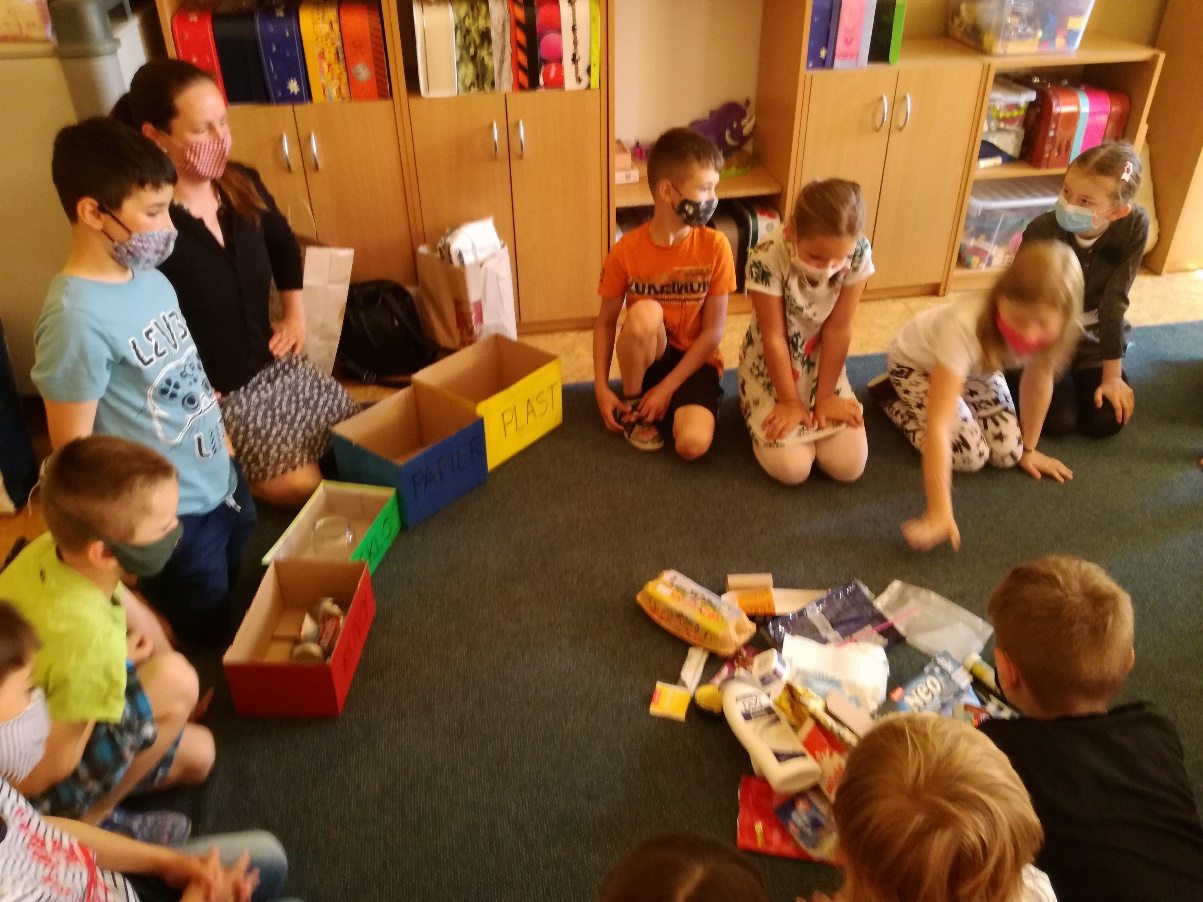 Čítaj obaly na potravinách – a buď múdry!
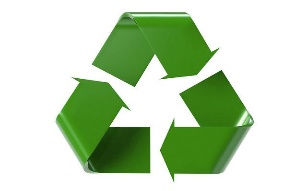 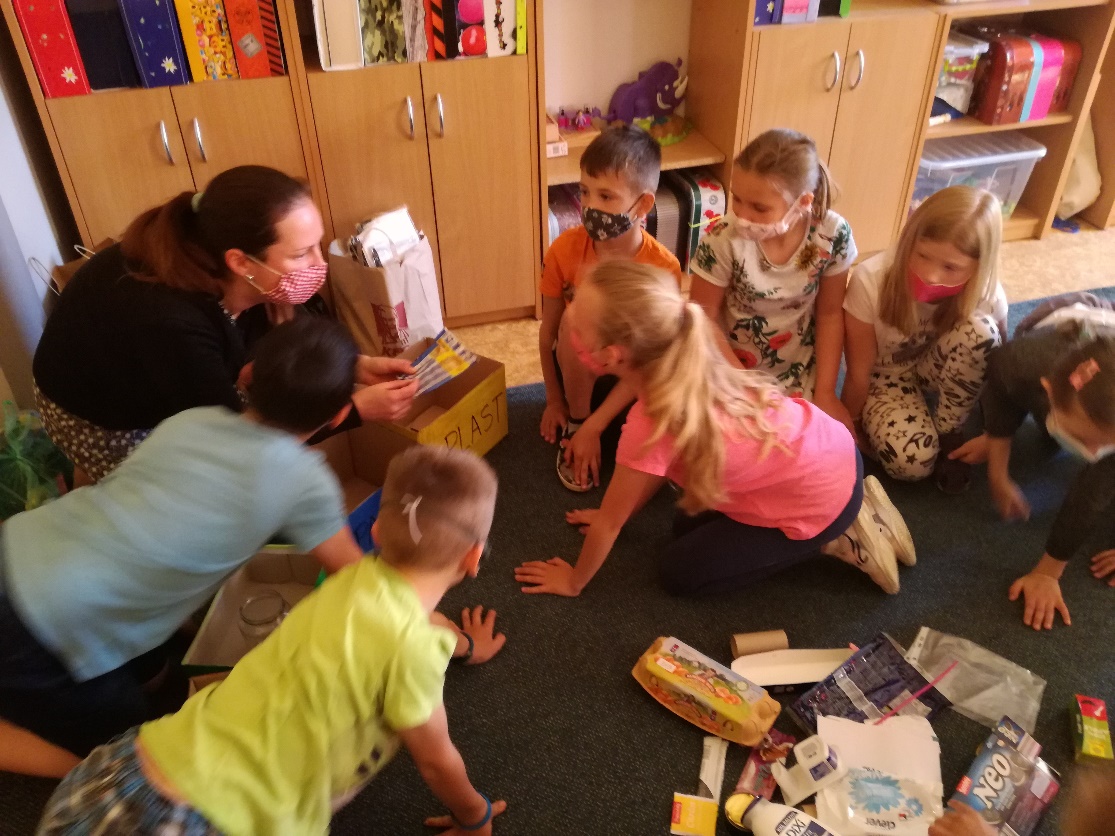 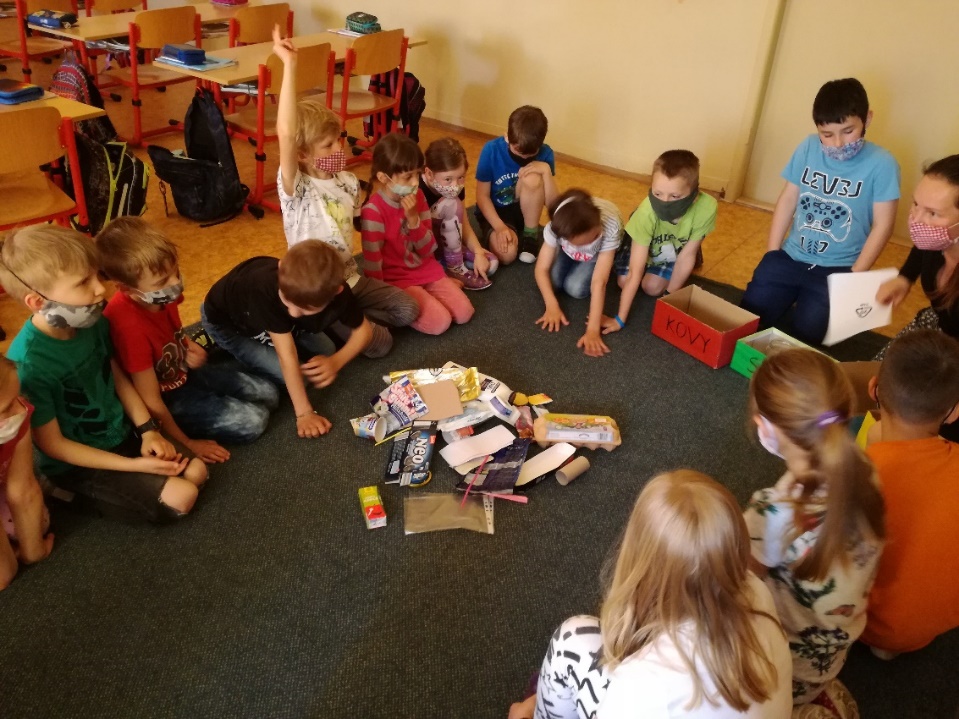 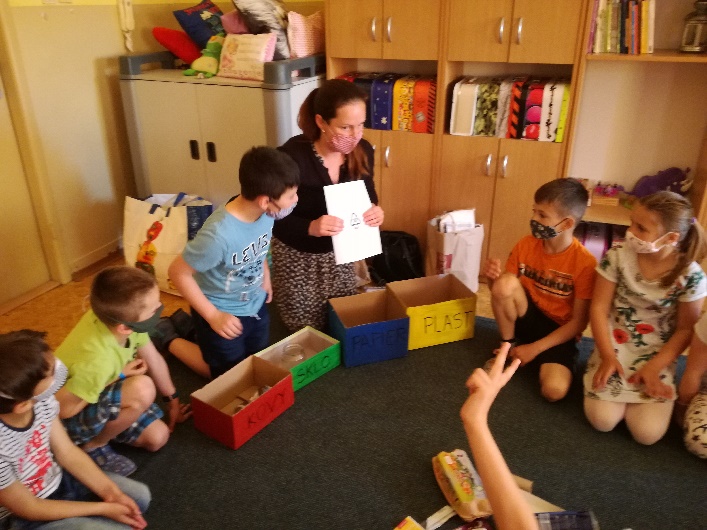 Rozoznávať farby si sa naučil už  v škôlke – tak túto vedomosť používaj!
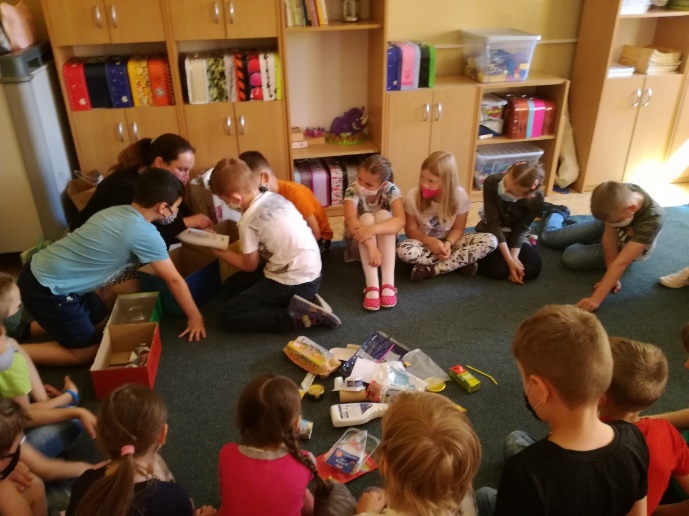 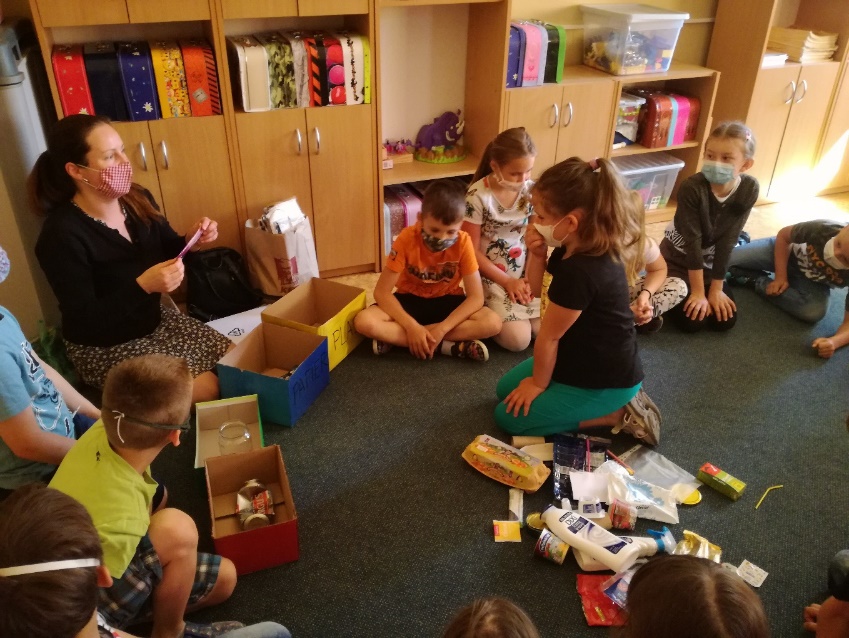 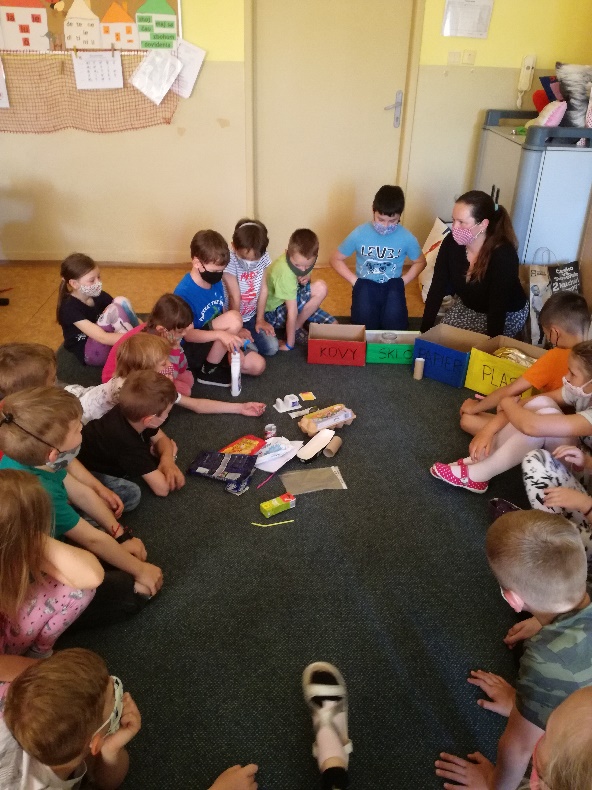 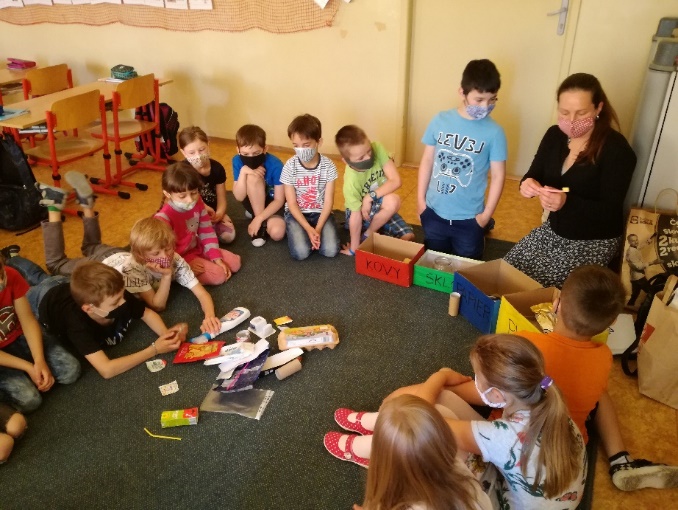 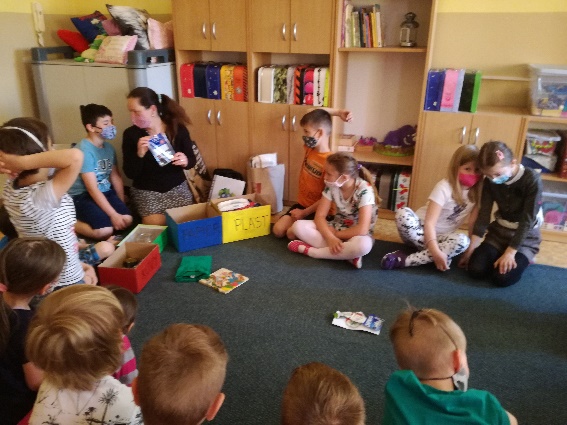 Veci treba používať – ale s rozumom!
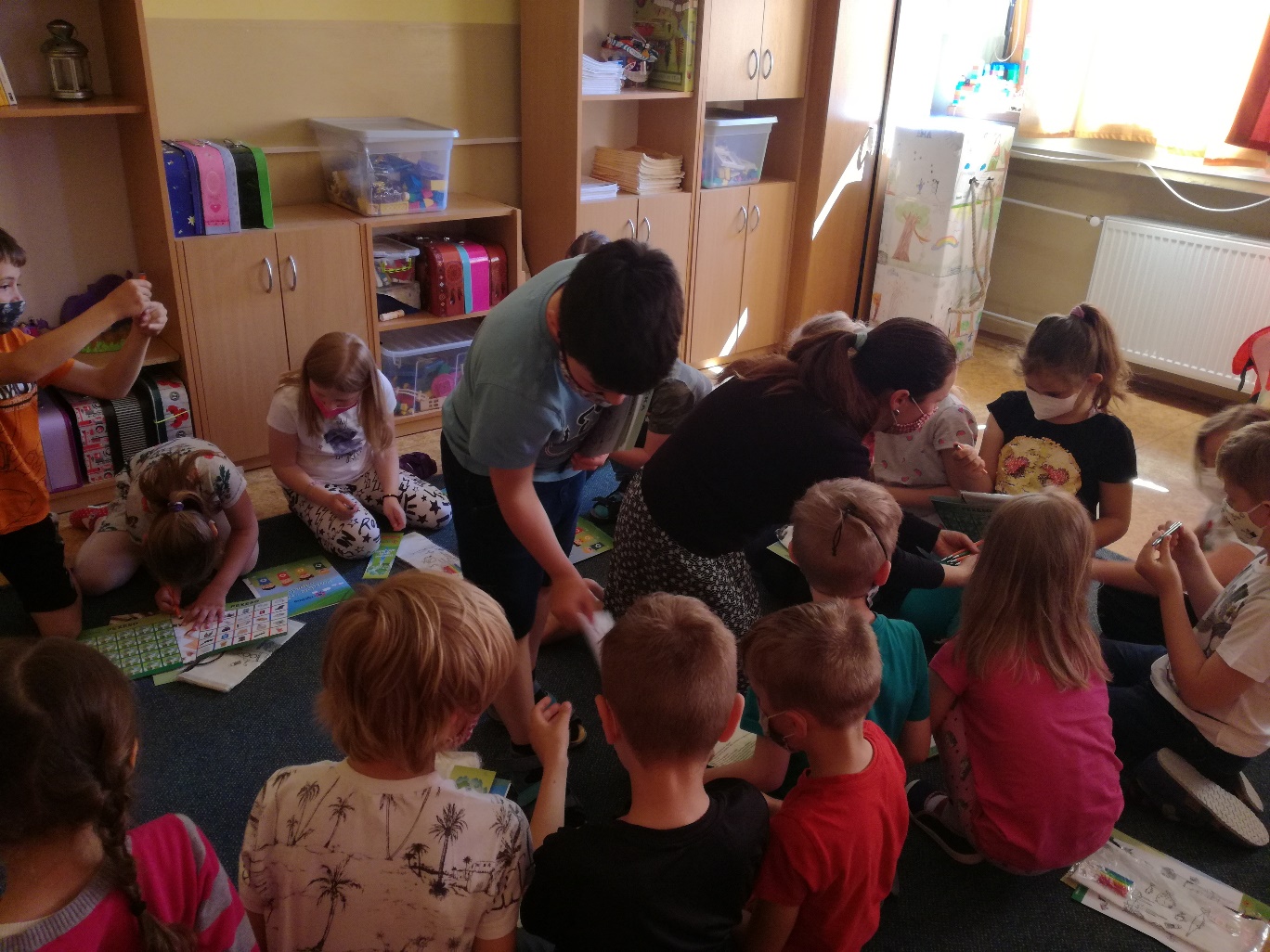 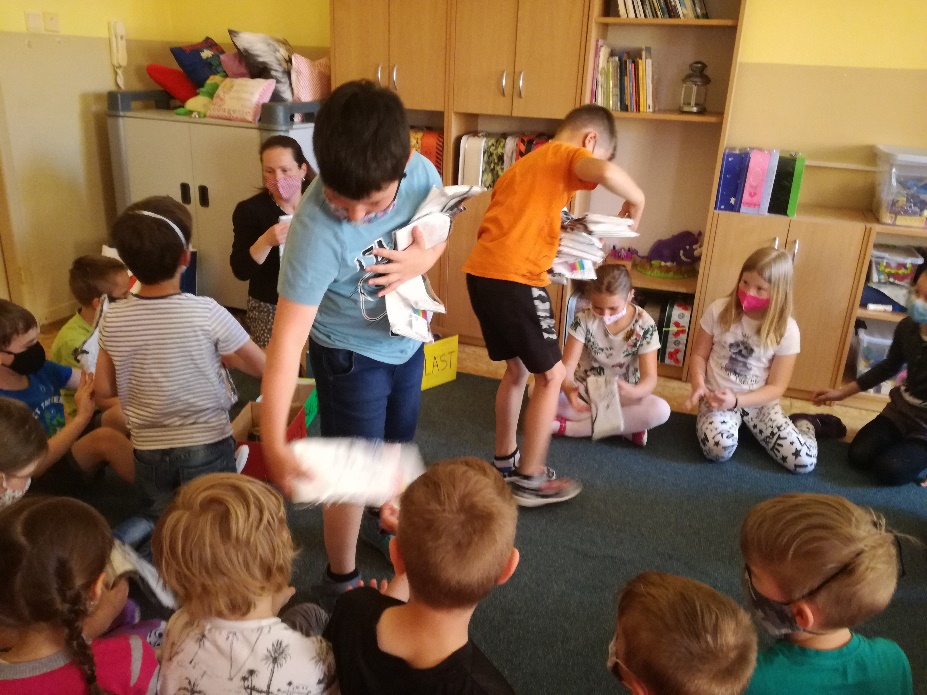 Nám druhákom záleží na našej zemi a preto vyzývame aj ostatných:
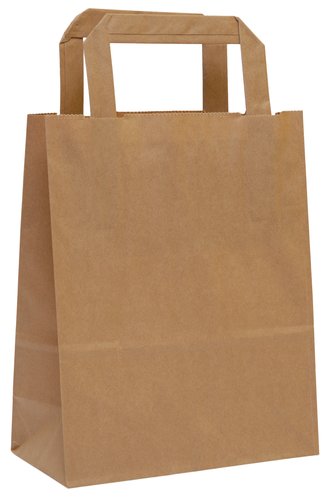 Fľaše ÁNO – ale nie z plastu!
Tašky ÁNO – ale nie z plastu!
Slamky ÁNO – ale nie z plastu!
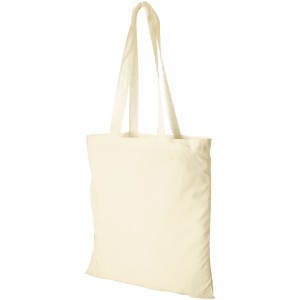 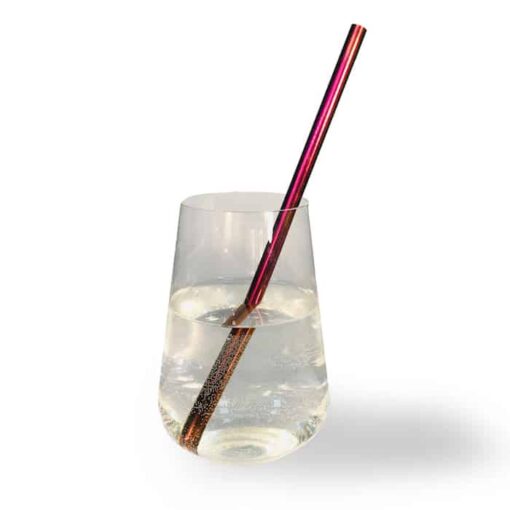 Ďakujeme firme E-cycling za povzbudenie v našej práci a milé darčeky .
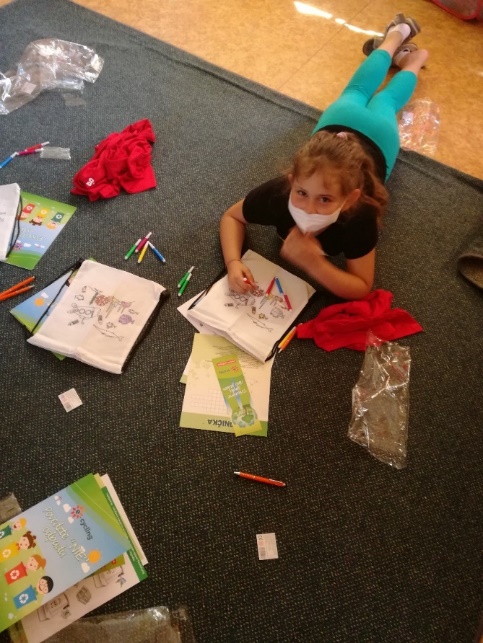 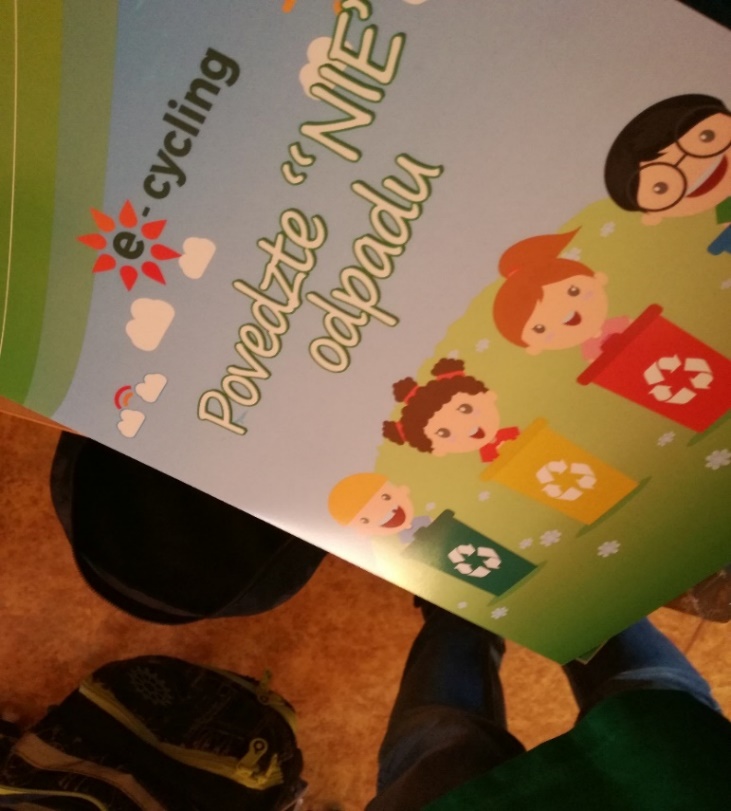 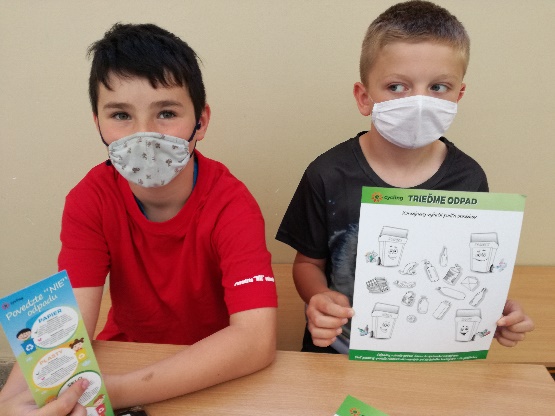 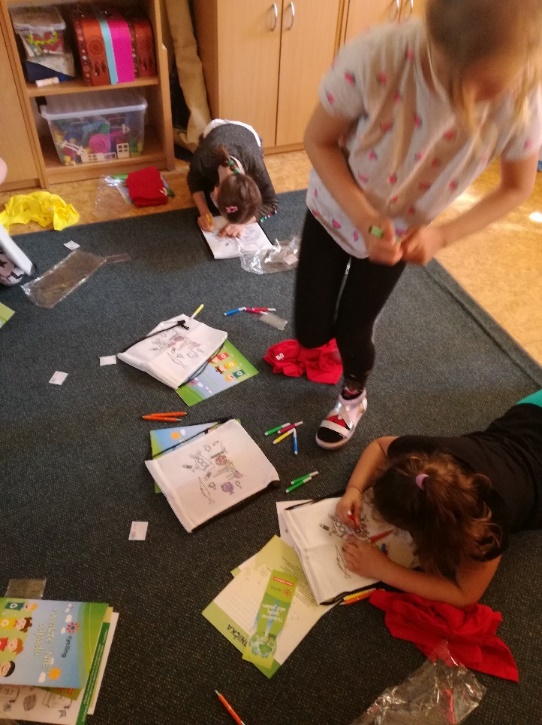 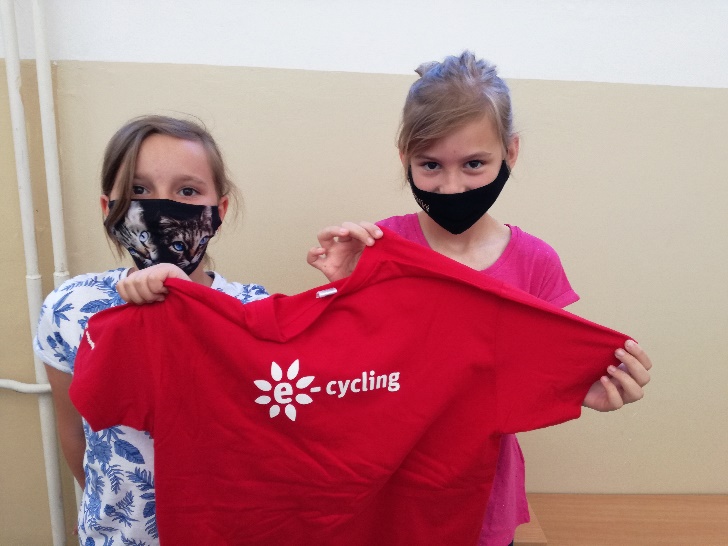